INFORMACIJSKO OPISMENJAVANJE STUDENATA MAĐARSKOG JEZIKA I KNJIŽEVNOSTI, KORISNIKA KNJIŽNICE FILOZOFSKOGA FAKULTETA 
U OSIJEKU

http://web.ffos.hr/knjiznica/
Kristina Kiš, viša knjiž.
kmitric@ffos.hr
Edukacija korisnika
Organizirane radionice o pretraživanju knjižničnih kataloga
Organizirane radionice o pretraživanju baza podataka
Individualna edukacija
Usluge knjižnice
Međuknjižnična posudba
upite slati na mkp@ffos.hr

Preporučene knjižnice:
Knjižnica Filozofskoga fakulteta u Zagrebu, katalog
     https://koha.ffzg.hr/
Nacionalna i sveučilišna knjižnica, katalog 
     http://katalog.nsk.hr/
Knjižnica Filozofskoga fakulteta u Rijeci, katalog
     http://libraries.uniri.hr/ffri/search.html
Katalog knjižnice
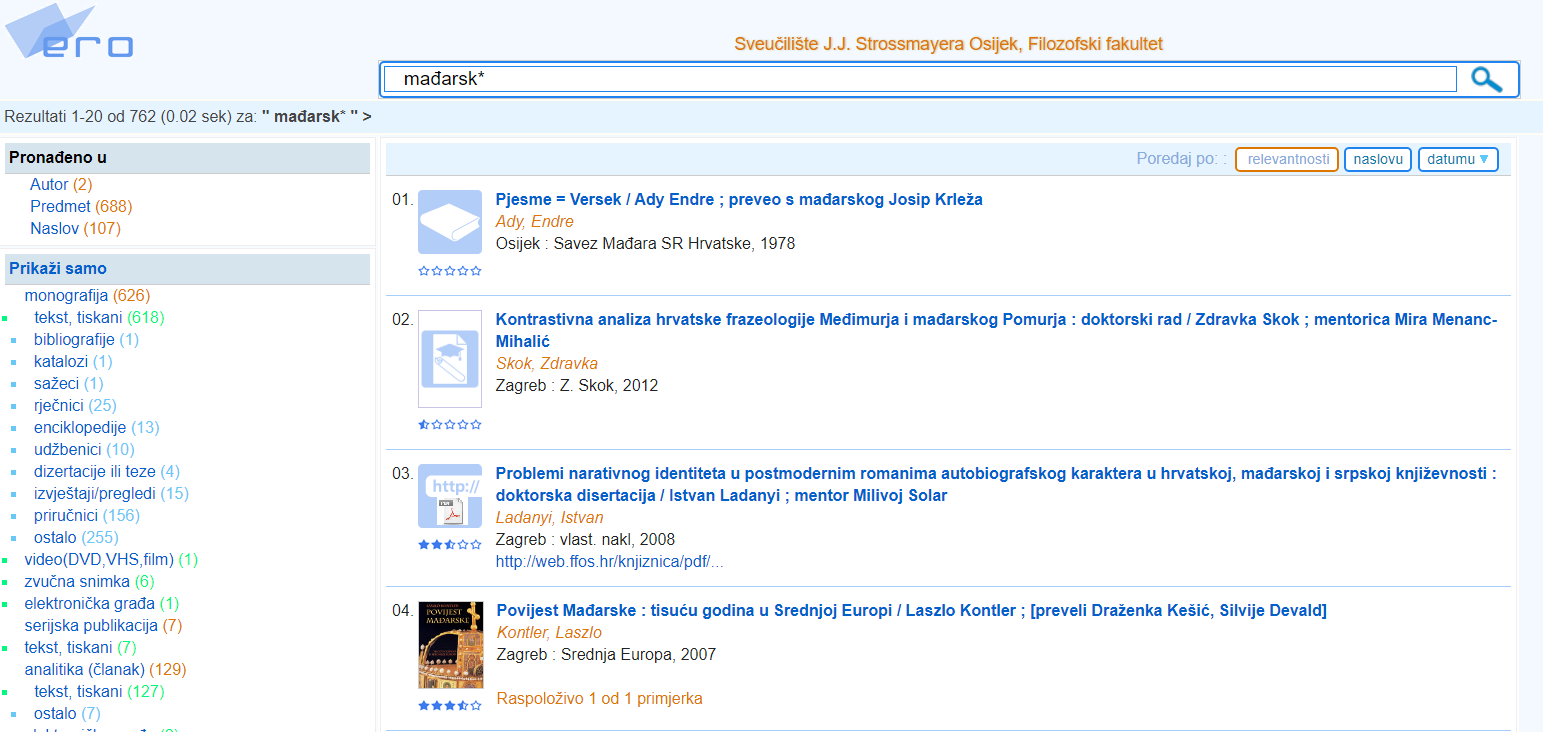 Pretraživanje po autoru
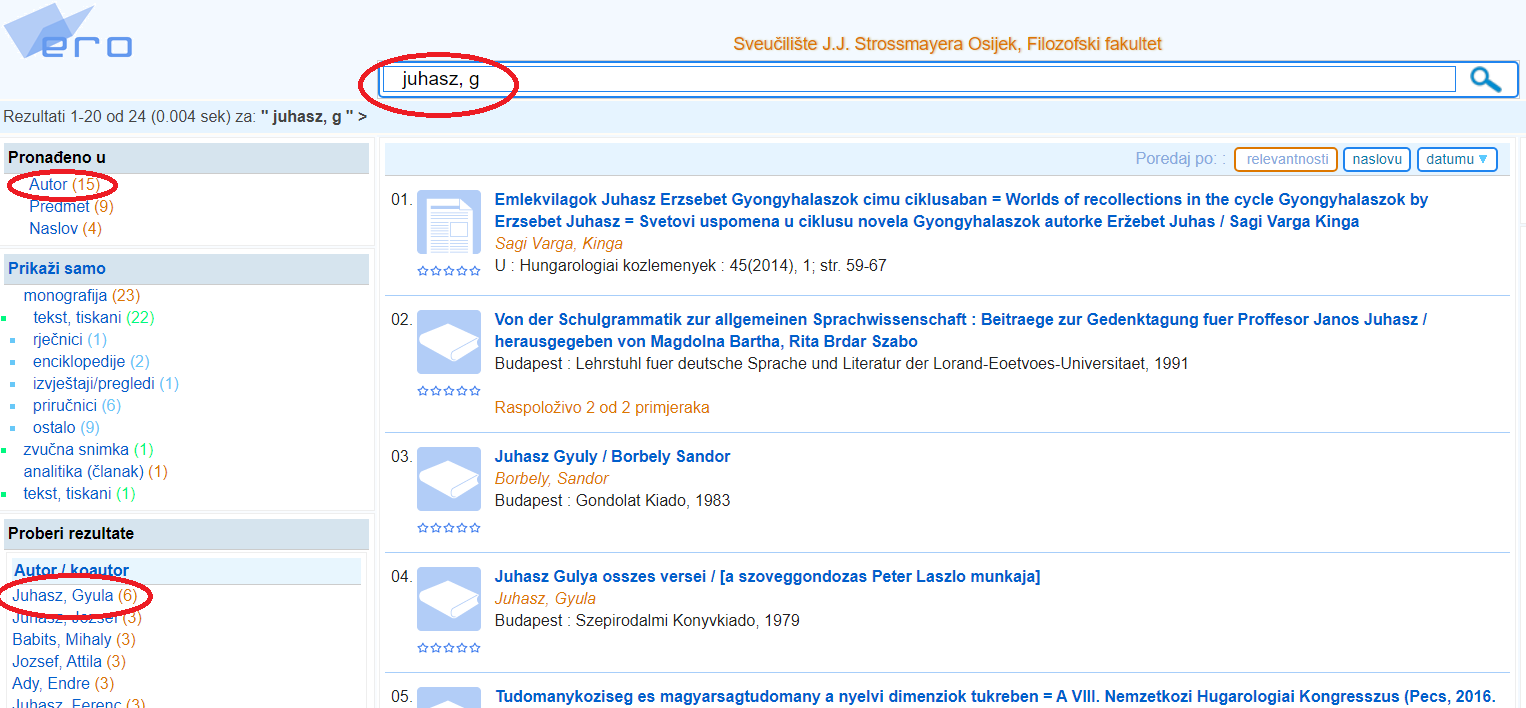 Pretraživanje po naslovu
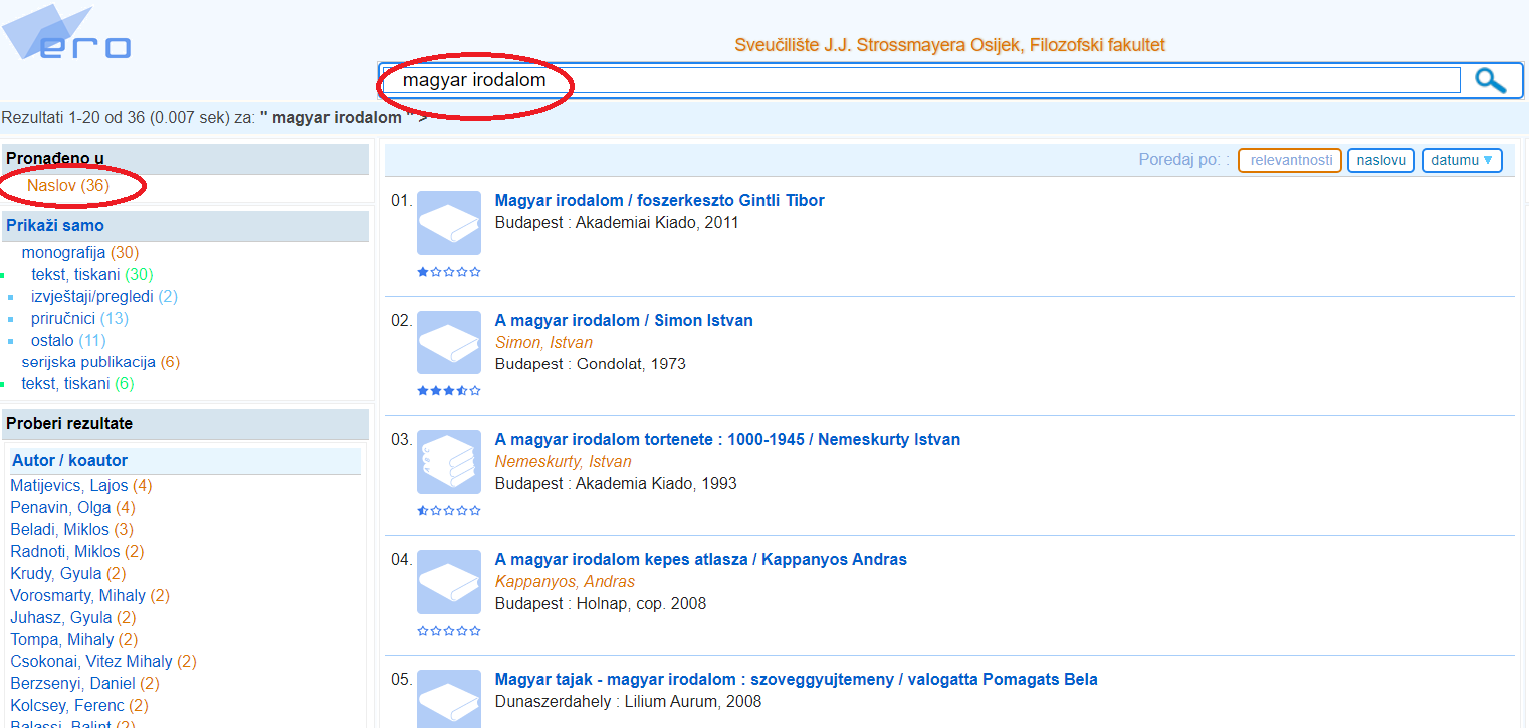 Tematsko pretraživanje kataloga Knjižnice FFOS
Ključne riječi
Predmet

Preporučene predmetnice: Mađarski jezik
Mađarska književnost
Mađarska
Pretraživanje po predmetu
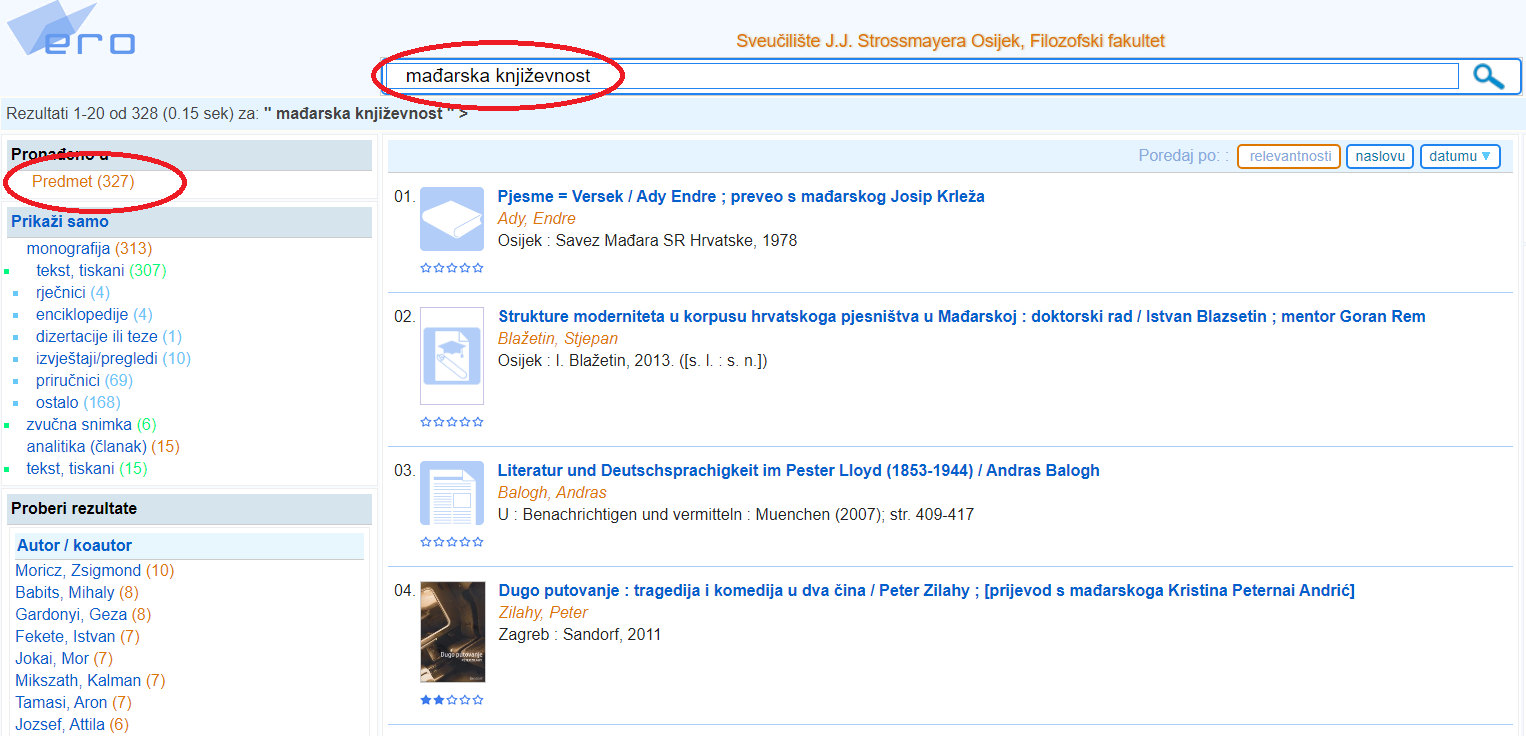 Predmetnica u okviru dobivenog zapisa – poveznica na druge naslove iste teme
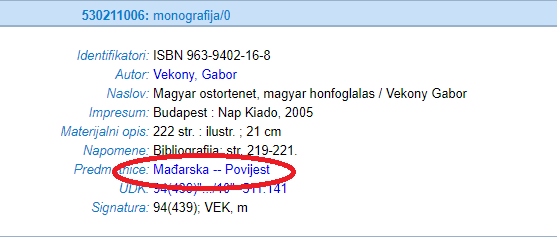 Članci u časopisima, radovi u zbornicima (analitika)
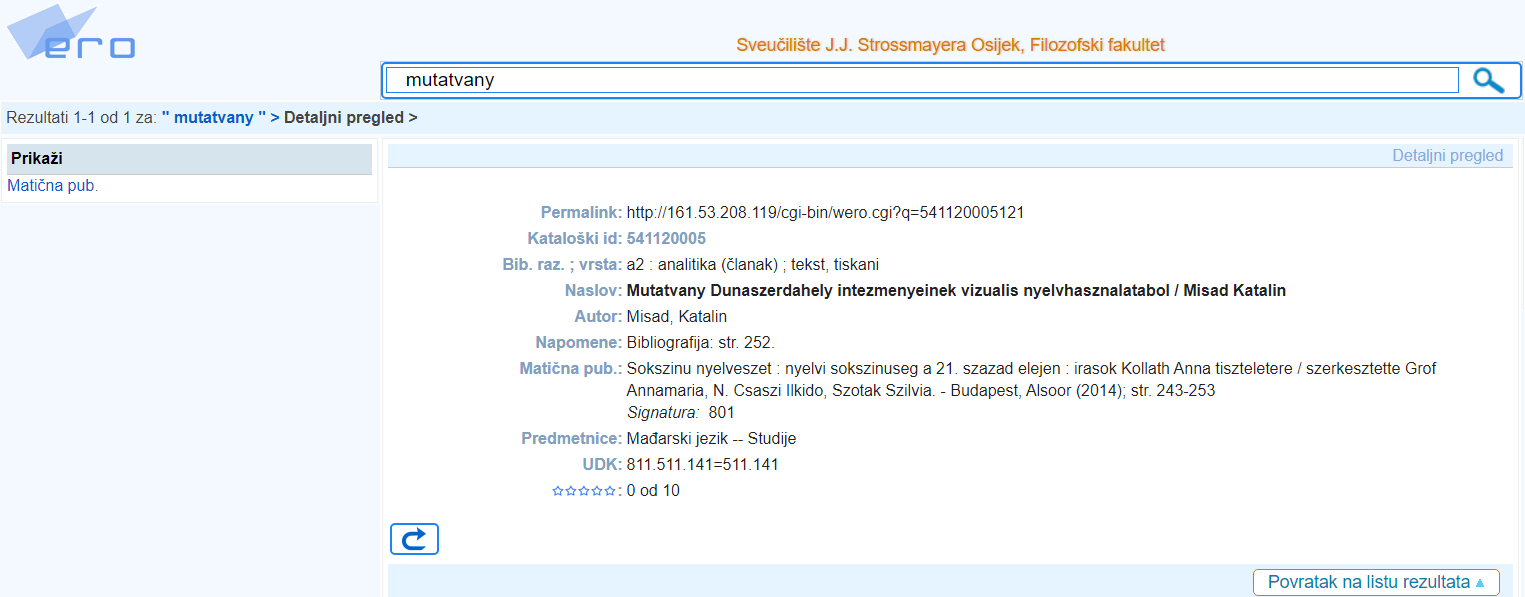 Što su baze podataka?
izvor pouzdanih informacija
karakterizira ih visoka relevantnost obrađenih podataka
organizirana zbirka podataka
pružaju jedinstvene informacije koje nisu dostupne putem Web pretraživača
većina zapisa u bazama podataka se odnosi na članke objavljene u časopisima
Vrste baza podataka
Bibliografske baze podataka  sadrže podatke o radovima kao što su autor, naslov rada, sažetak ...

Citatne baze podataka odgovaraju na pitanje: Koji su radovi najpopularniji, najčitaniji ili najviše citirani unutar nekog znanstvenog područja?

Baze podataka s cjelovitim tekstom pružaju mogućnost uvida u cjeloviti tekst pojedinog rada (u HTML i/ili PDF formatu)
Hrčak
Google Znalac
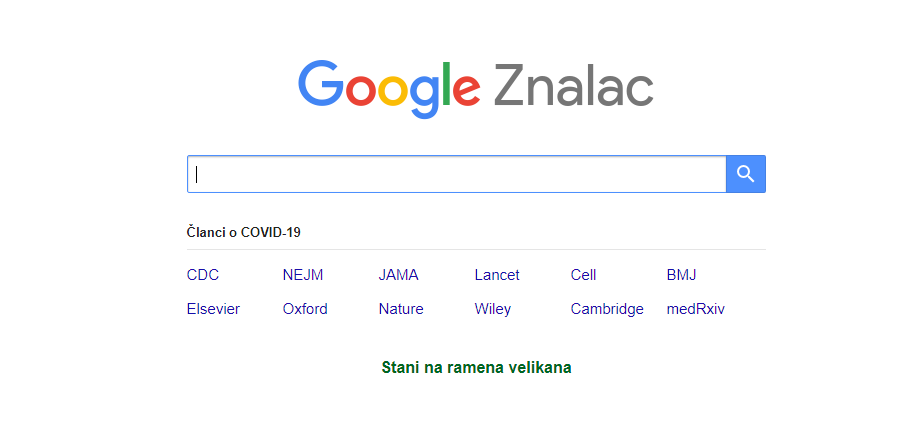 PORTAL ELEKTRONIČKIH IZVORAza hrvatsku akademsku i znanstvenu zajednicuhttp://baze.nsk.hr/
Portal je nastao temeljem Sporazuma o suradnji Nacionalne i sveučilišne knjižnice u Zagrebu i Ministarstva znanosti, obrazovanja i sporta
nacionalna licenca
BAZE PODATAKA PO PODRUČJIMA
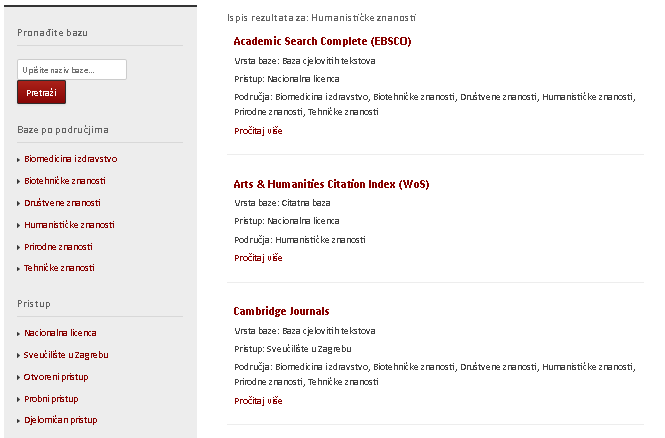 PRISTUP bazama podataka
pristup s fakulteta (prepoznavanjem IP adrese)
pristup s drugih lokacija, izvan matične ustanove, npr. od kuće putem AAI@edu.hr (prepoznavanjem korisničke oznake i zaporke)
PRISTUP putem AAI@edu.hr
Preporučene platforme i baze podataka za područje jezika i lingvistike
EBSCOhost
Cambridge Core  
JSTOR
Project Muse 
ProQuest
ScienceDirect
SpringerLink
Taylor & Francis Online 
Wiley Online Library
KAKO PRETRAŽIVATI?
ODABIR BAZE PODATAKA
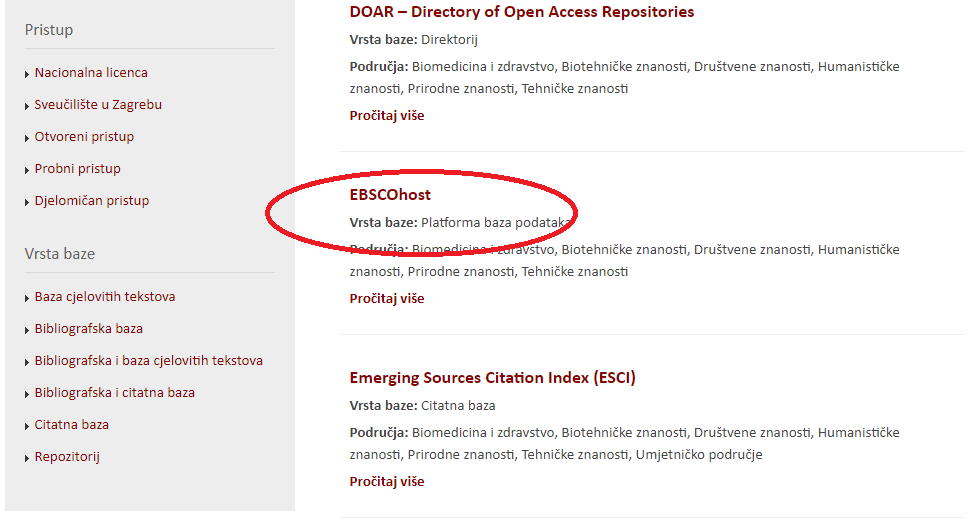 Osnovno pretraživanje
Sužavanje rezultata pretraživanja
Napredno pretraživanje
Booleovi operatori
AND – sužava pretraživanje
OR – proširuje pretraživanje
NOT – isključuje pojmove
AND
SVI izrazi moraju biti u svim pronađenim
Npr. sve o mađarskoj književnosti– pojmove „hungarian” i „literature” povezujemo  s operaterom AND
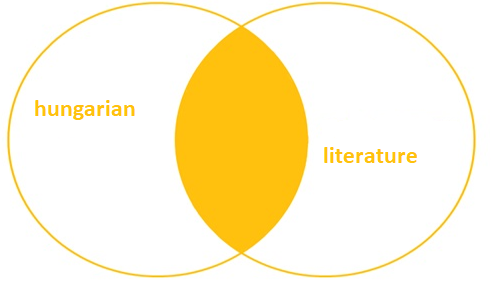 OR
NAJMANJE JEDAN od izraza mora biti sadržan u pojedinom rezultatu
Najčešće se koristi za kombiniranje sinonima
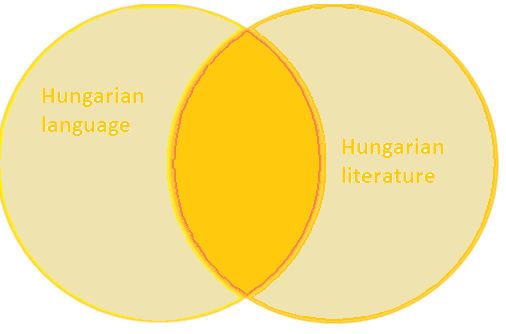 NOT
izraz NE SMIJE BITI PRISUTAN
Npr. želite sve radove o stilovima učenja, ali ne i o strategijama
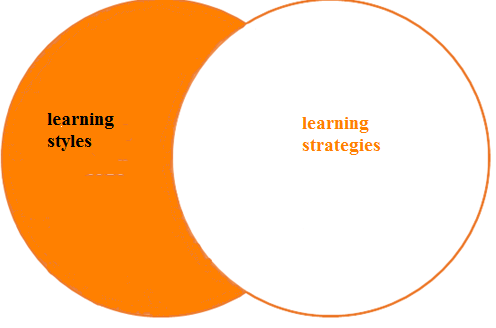 Kraćenje *
Gdje god je moguće koristite kraćenje da biste “pokrili” različite varijacije izraza

motivat* → motivation, motivating, motivational
Pretraživanje točnih izraza „”
„language acquisition”
“foreign language learning”
“students’ attitudes”
Definiranje upita za pretraživanje I
Definiranje upita za pretraživanje II
Platforme i baze podataka
Sljedeće platforme i baze podataka dostupne su studentima putem Portala elektroničkih izvora za hrvatsku akademsku i znanstvenu zajednicu 
Od kuće je omogućen pristup putem poveznice „Proxy” na navedenom Portalu
Cambridge Core
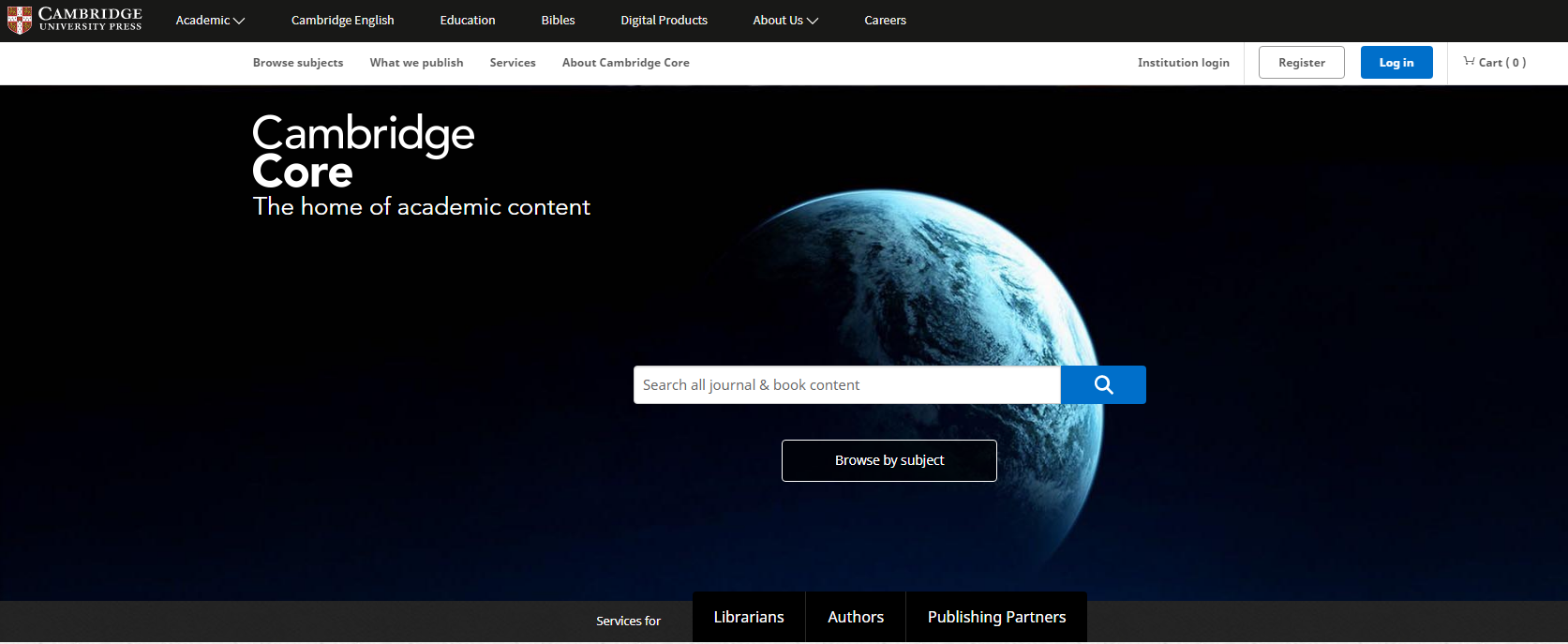 EBSCOhost
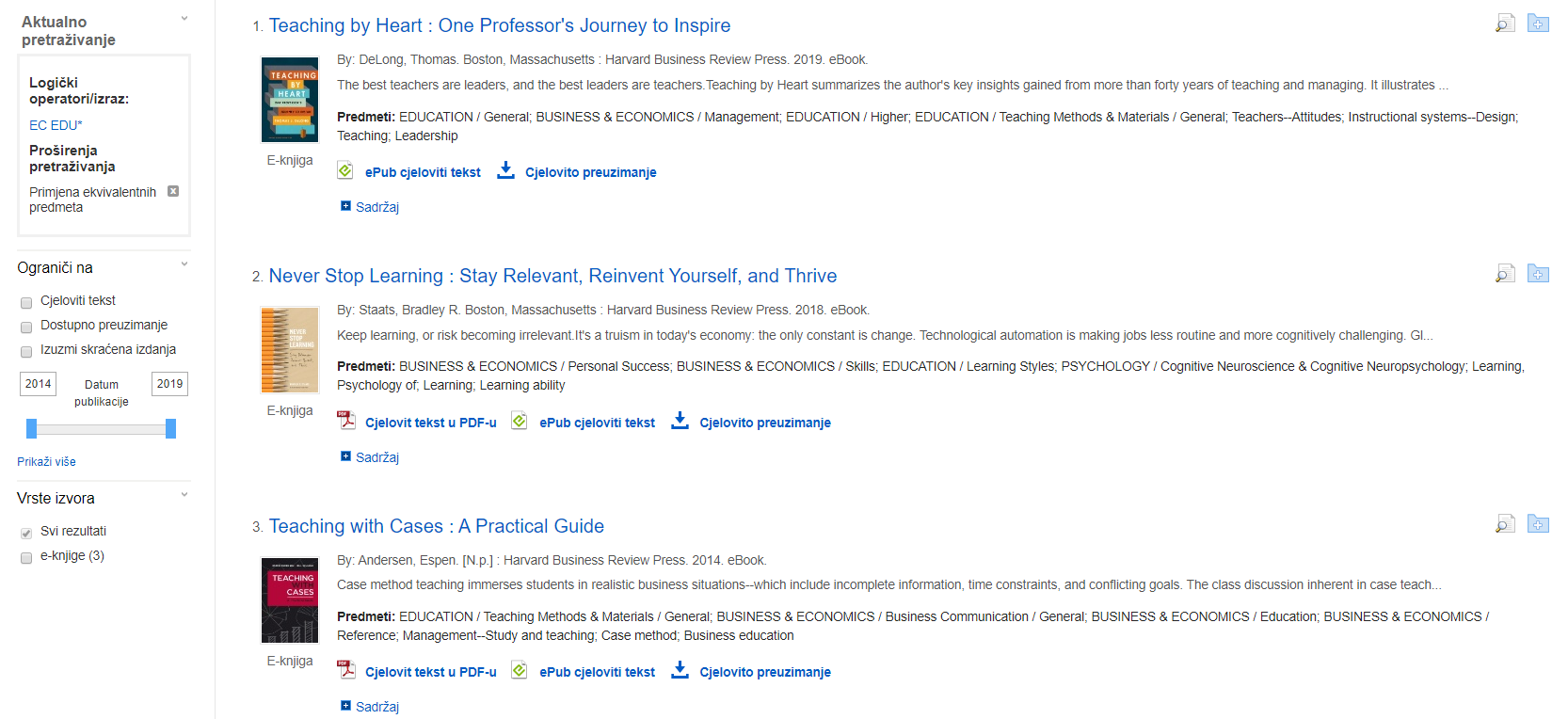 JSTOR
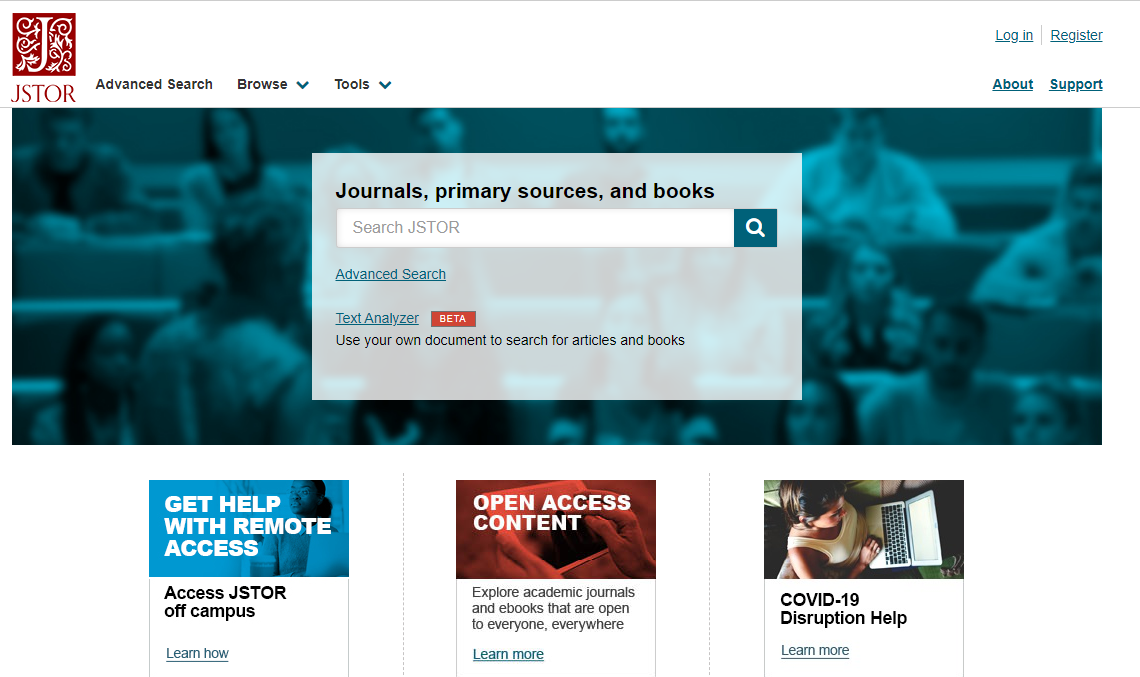 PROJECT MUSE
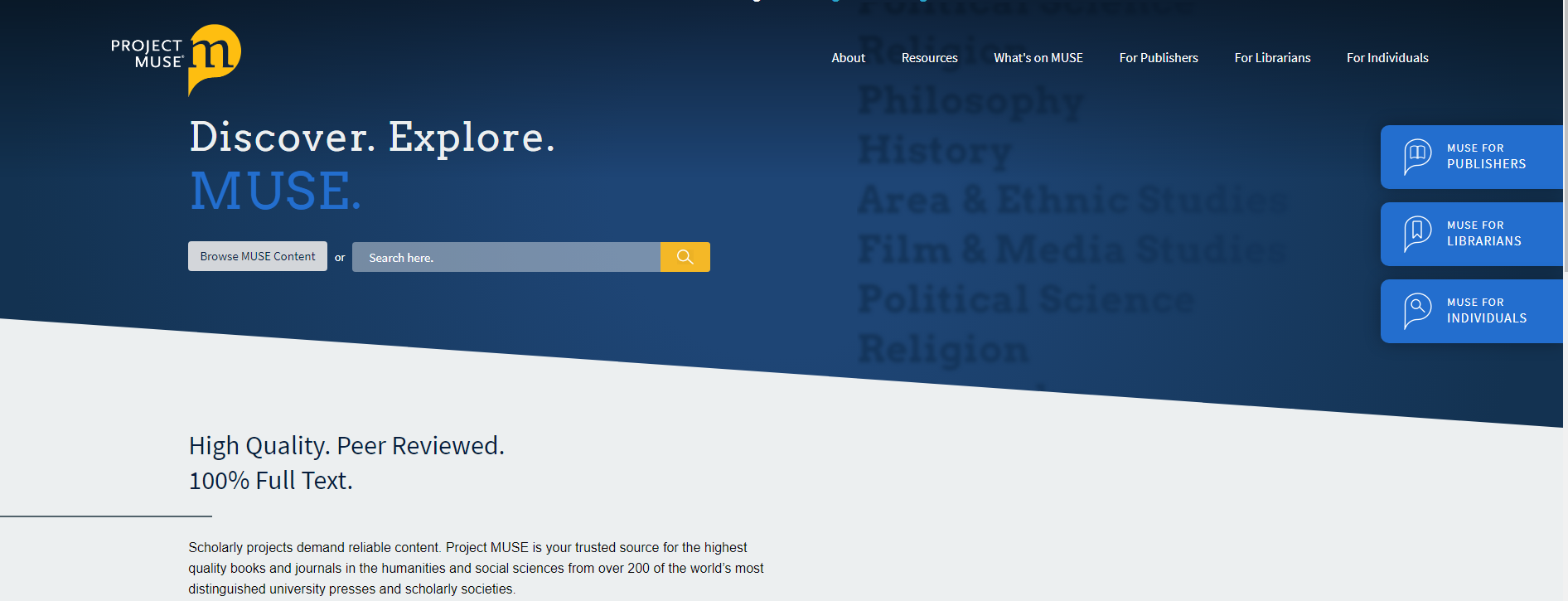 ProQuest
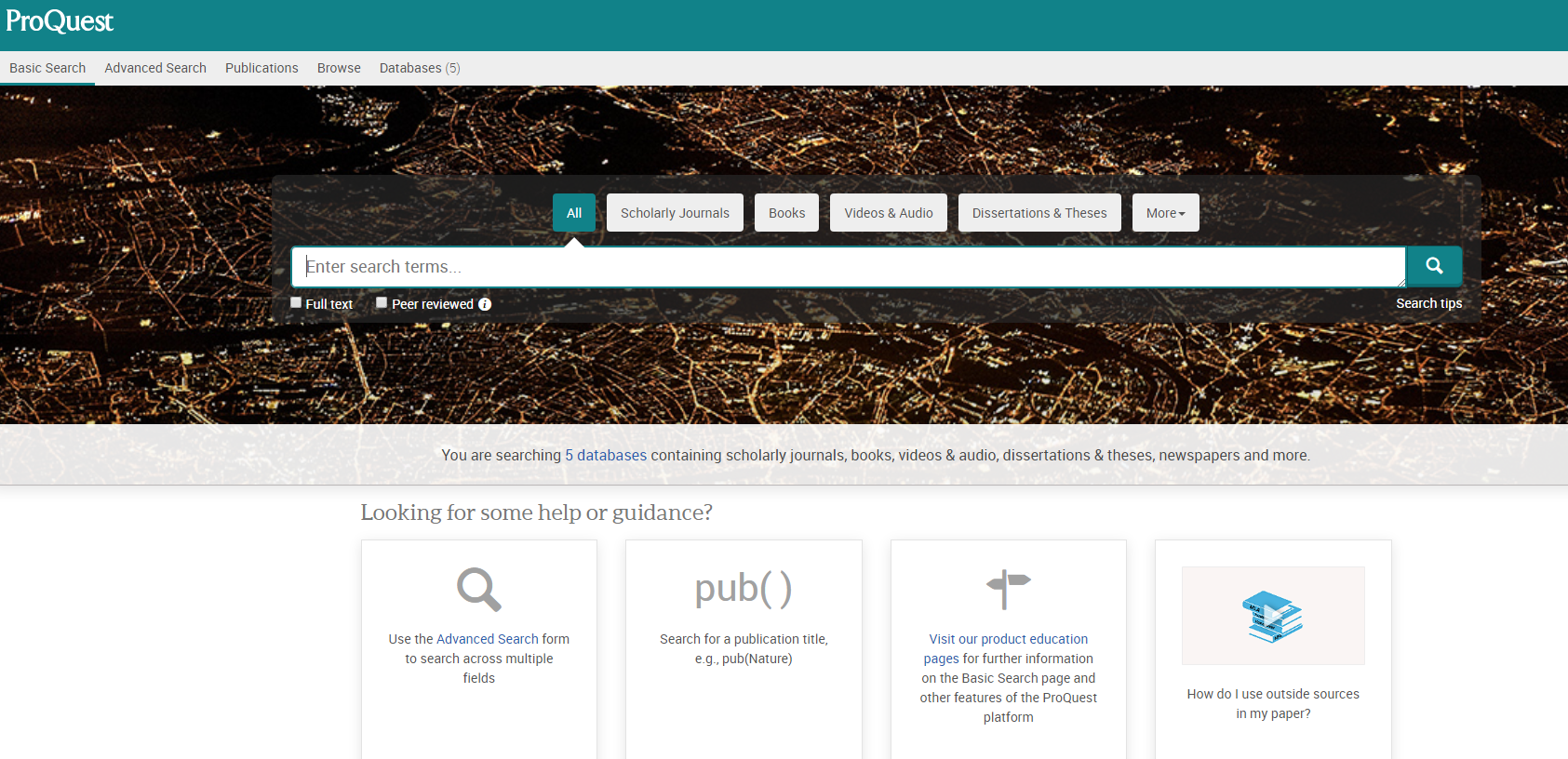 ScienceDirect
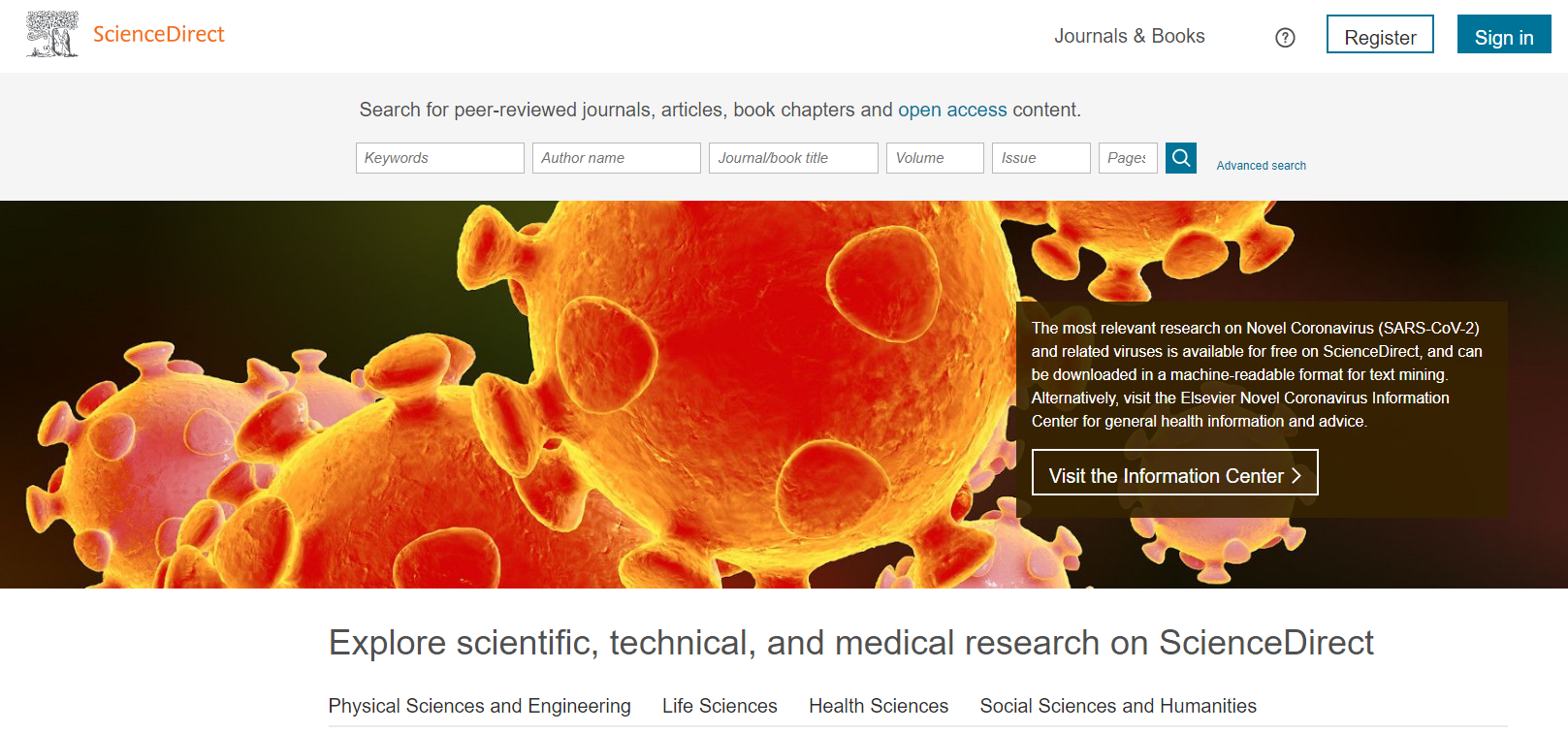 SpringerLink
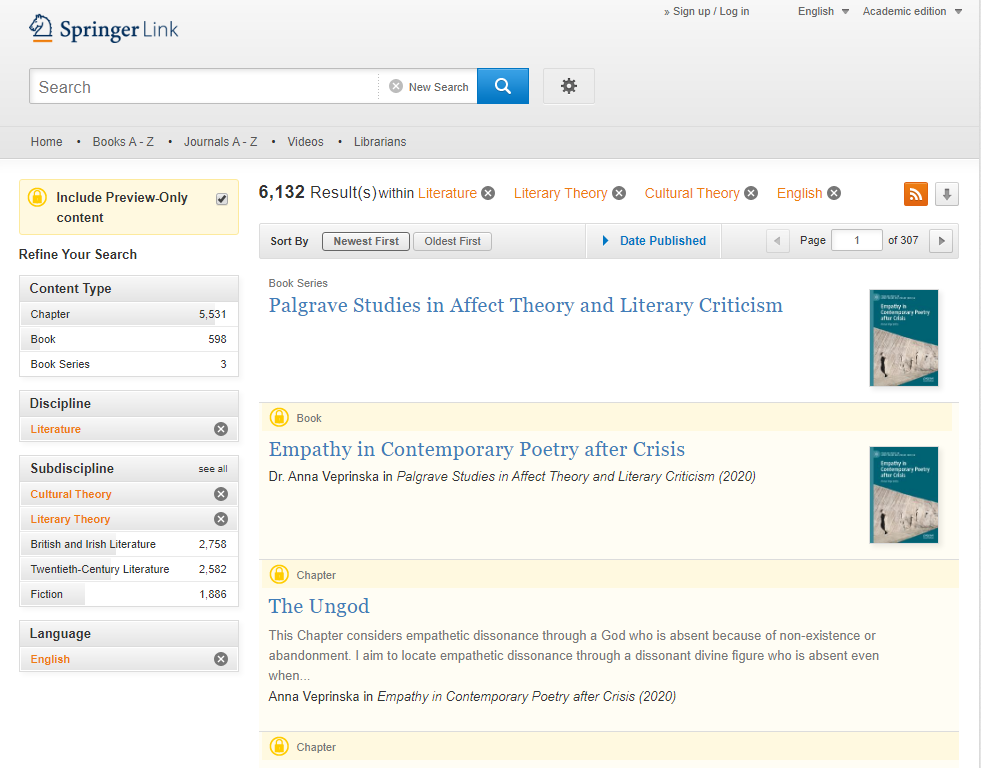 Taylor & Francis Online
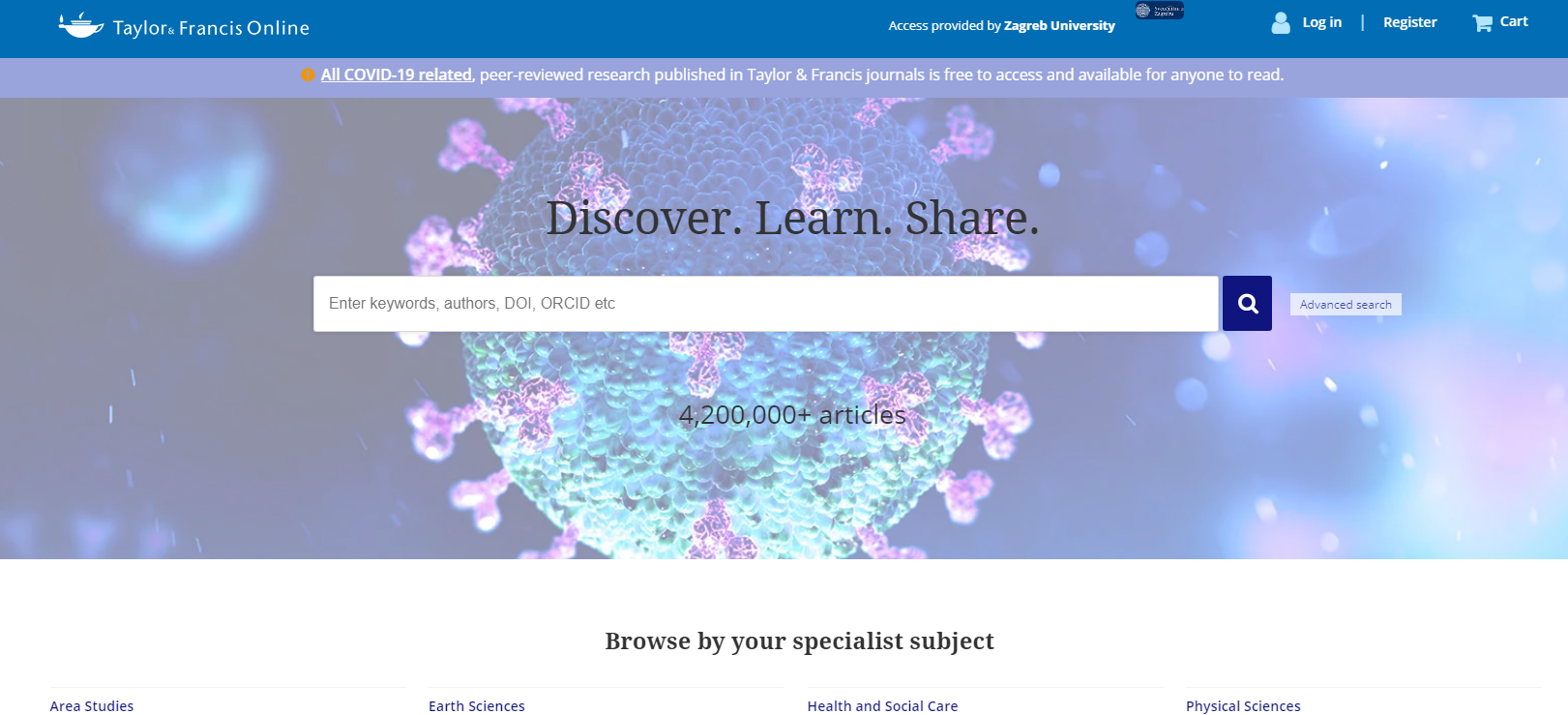 Wiley Online Library
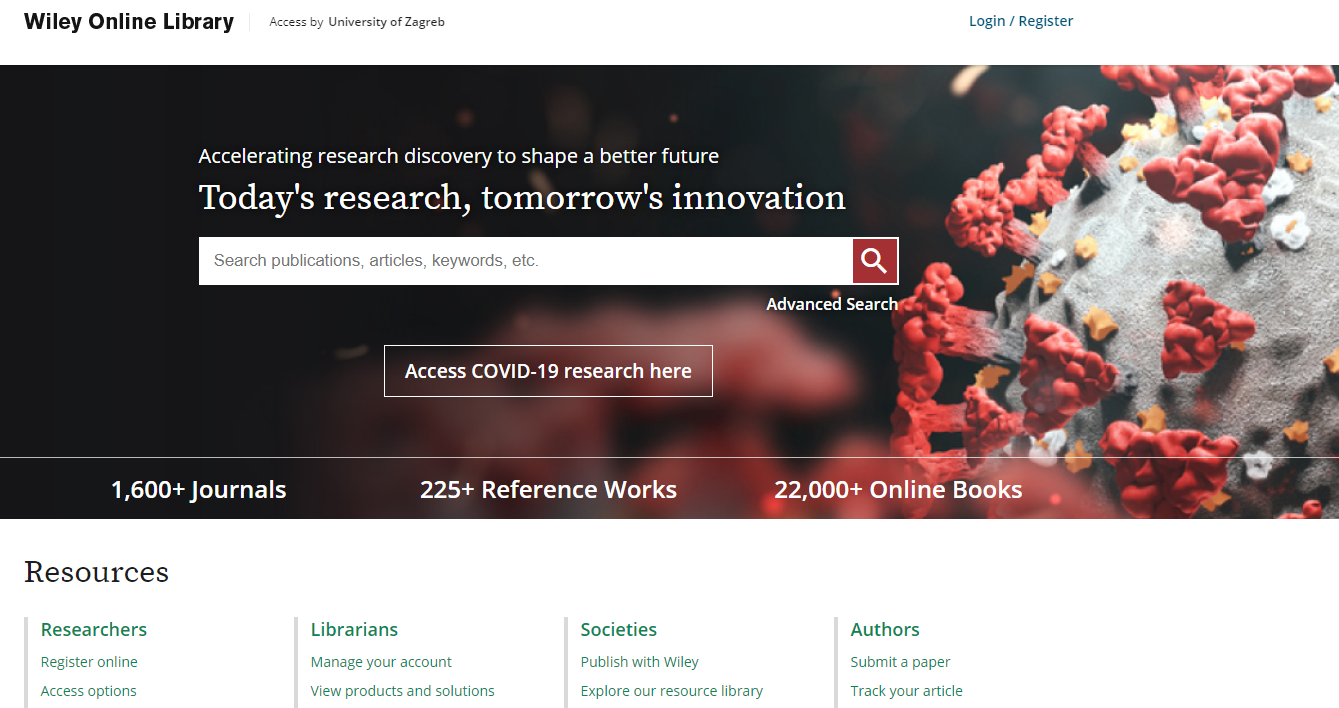 DABAR - repozitoriji
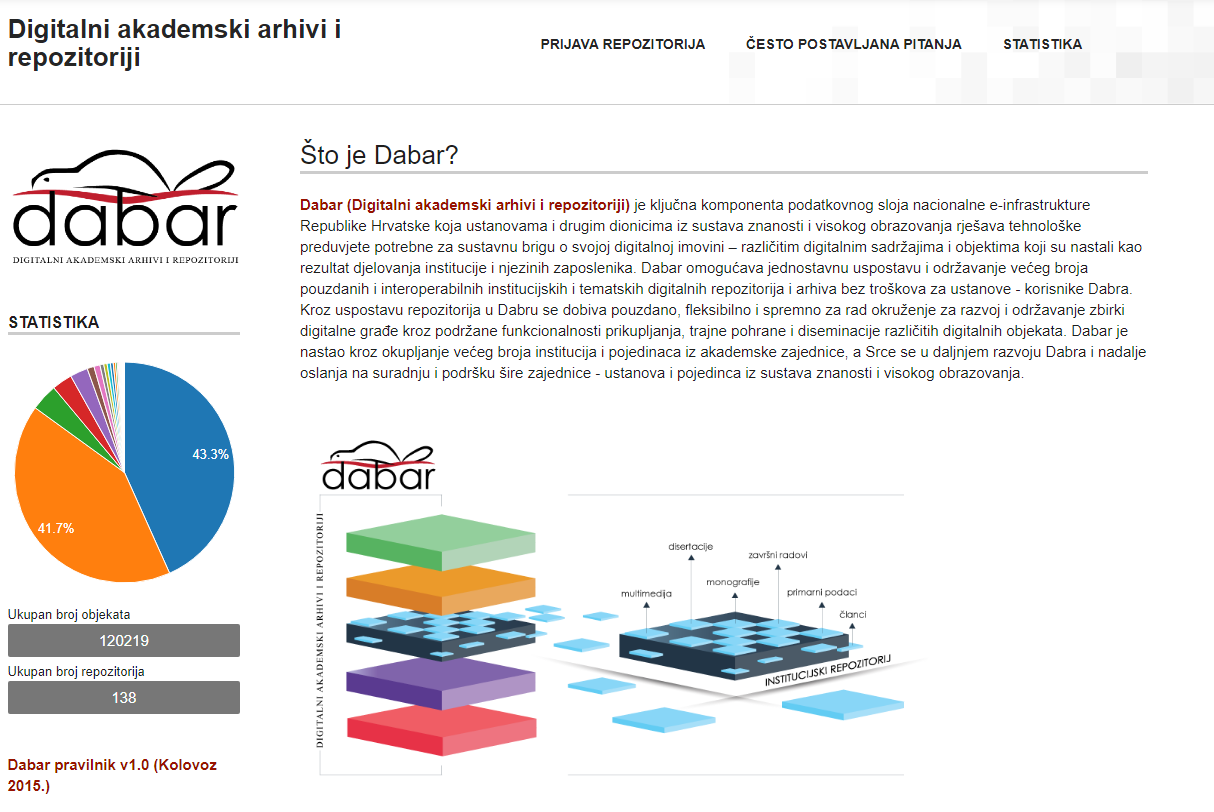 Digitalne zbirke
https://pro.europeana.eu/data/hungarian-electronic-library
Hungarian Electronic Library
Digitalna zbirka od oko 5500 naslova vezanih uz mađarsku povijest, kulturu i znanost. Mogu se pronaći brojna klasična djela mađarske književnosti.
Digitalne zbirke
https://hungaricana.hu/en/databases/

Hungaricana
Impresivna zbirka digitaliziranih sadržaja iz mađarskih knjižnica, arhiva i muzeja. Primjerice, zbirka „Public Collection Library“ sadrži 4 milijuna digitaliziranih stranica iz različitih publikacija pohranjenih u navedenim baštinskim ustanovama.
Usluga Pitajte knjižničare
Pretražiti zbirku već odgovorenih upita!
Popuniti online obrazac!